Нетрадиционные техники рисования
Группа сказка
Применение нетрадиционных техник в
изодеятельности

-способствует обогащению знаний и представлений
детей о предметах и их использовании, материалах, их
свойствах, способах применения;

-стимулирует положительную мотивацию у ребенка,
вызывает радостное настроение, снимает страх перед
процессом рисования;

-дает возможность экспериментировать;

-развивает тактильную чувствительность, цветоразличие;

-способствует развитию зрительно-моторной
координации;

-не утомляет дошкольников, повышает
работоспособность;

-развивает нестандартность мышления,
раскрепощенность, индивидуальность.
Пластилинография - новый вид декоративно-прикладного искусства. Представляет собой создания лепных картин с изображением более или менее выпуклых, полуобъёмных объектов на горизонтальной поверхности.
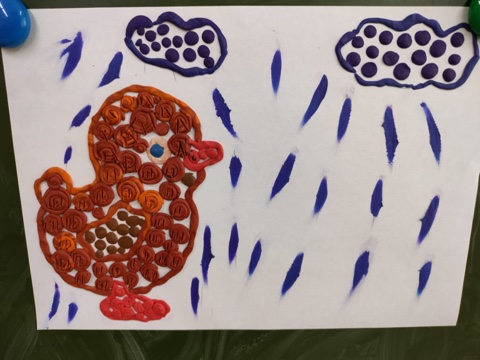 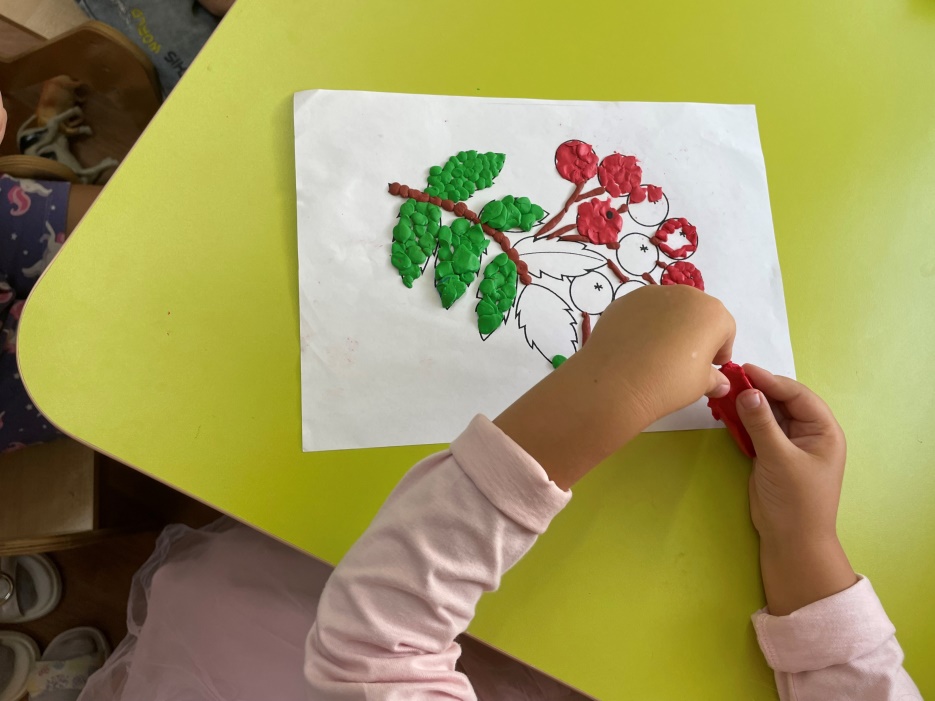 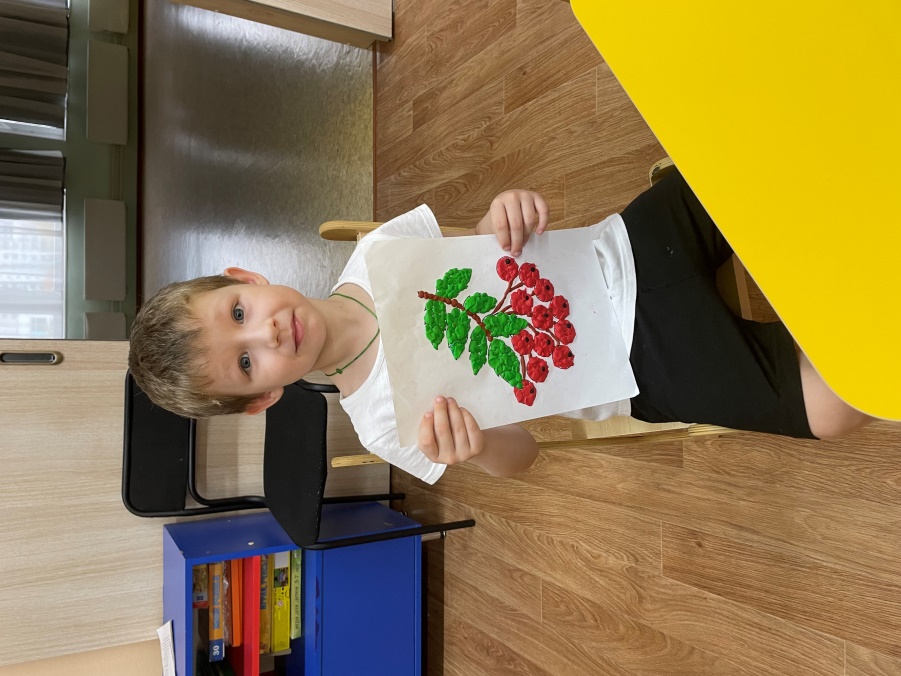 [Speaker Notes: Пластинография]
Пена для бритья создает неповторимую базу для рисования. Она позволяет растягивать и закручивать  капли краски и в причудливые завитушки и зигзаги.
Рисование пеной
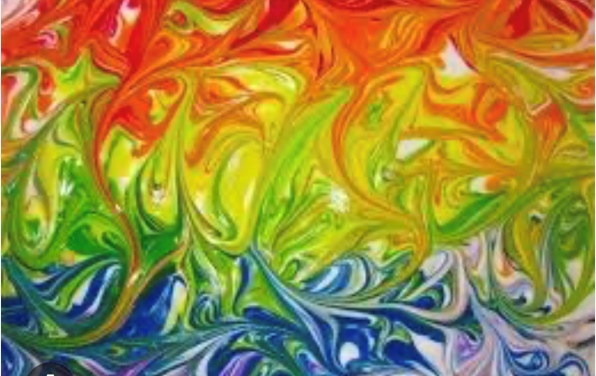 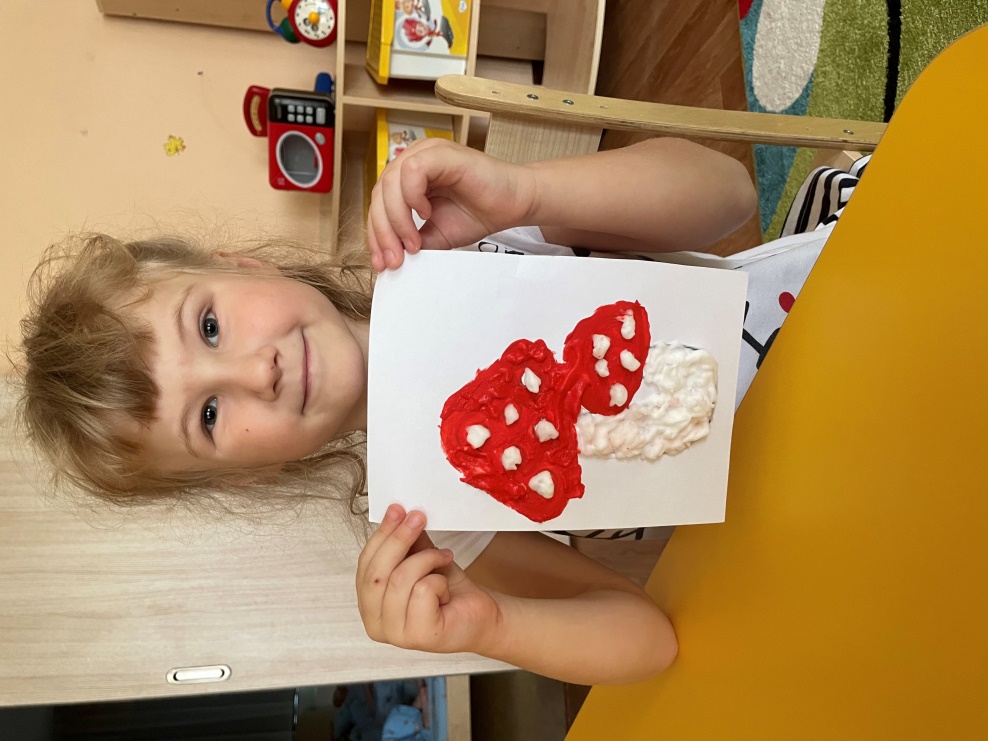 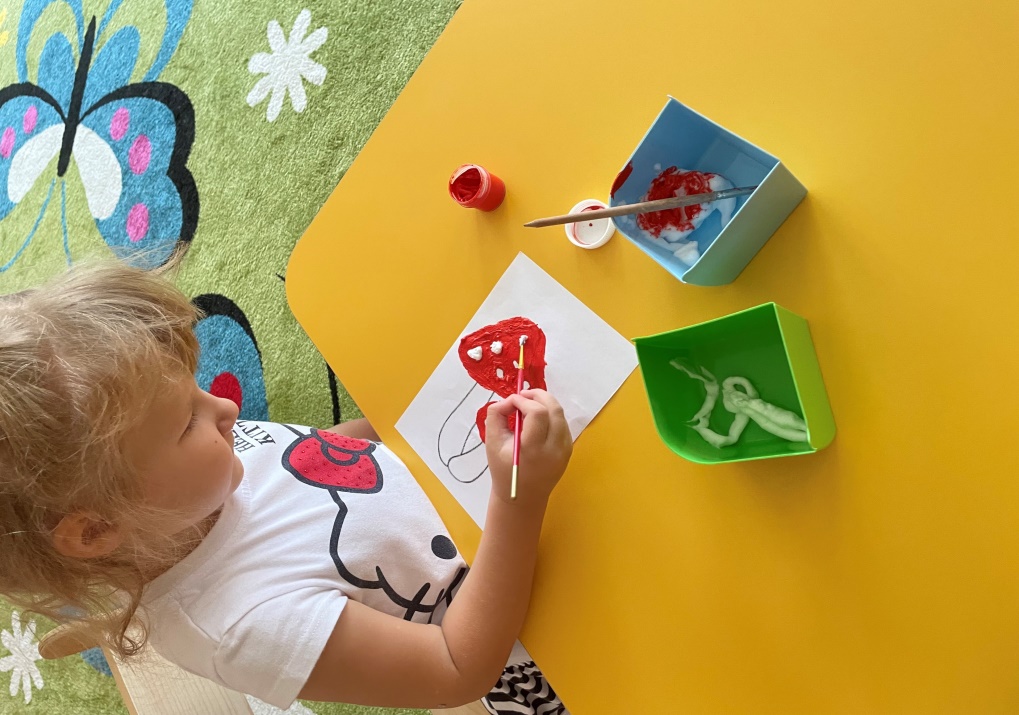 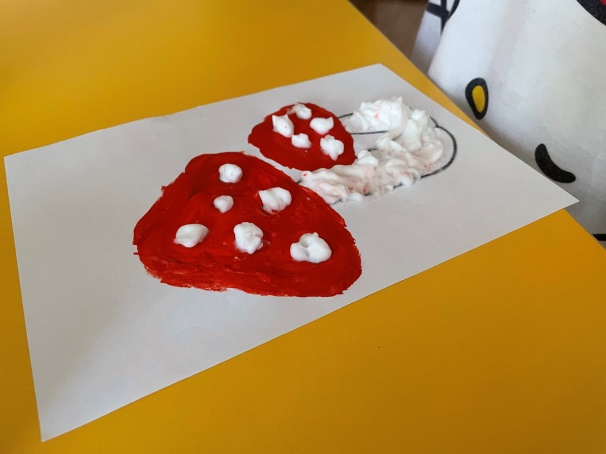 Техника «Набрызг» заключается в разбрызгивании капель с помощью зубной щетки.
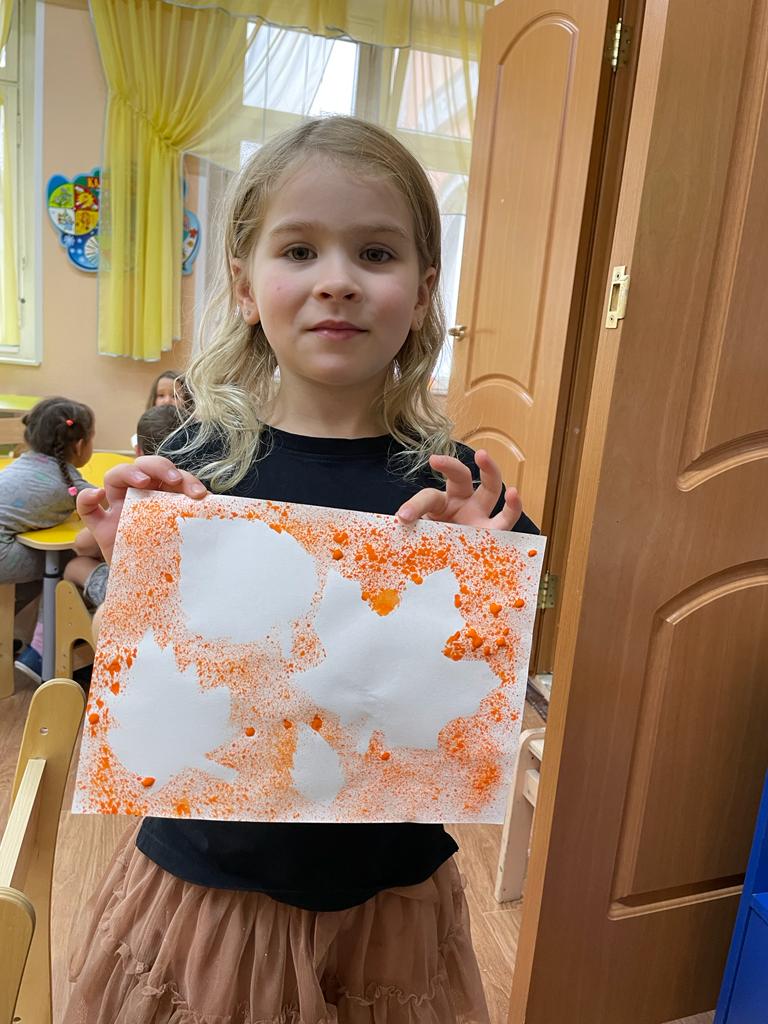 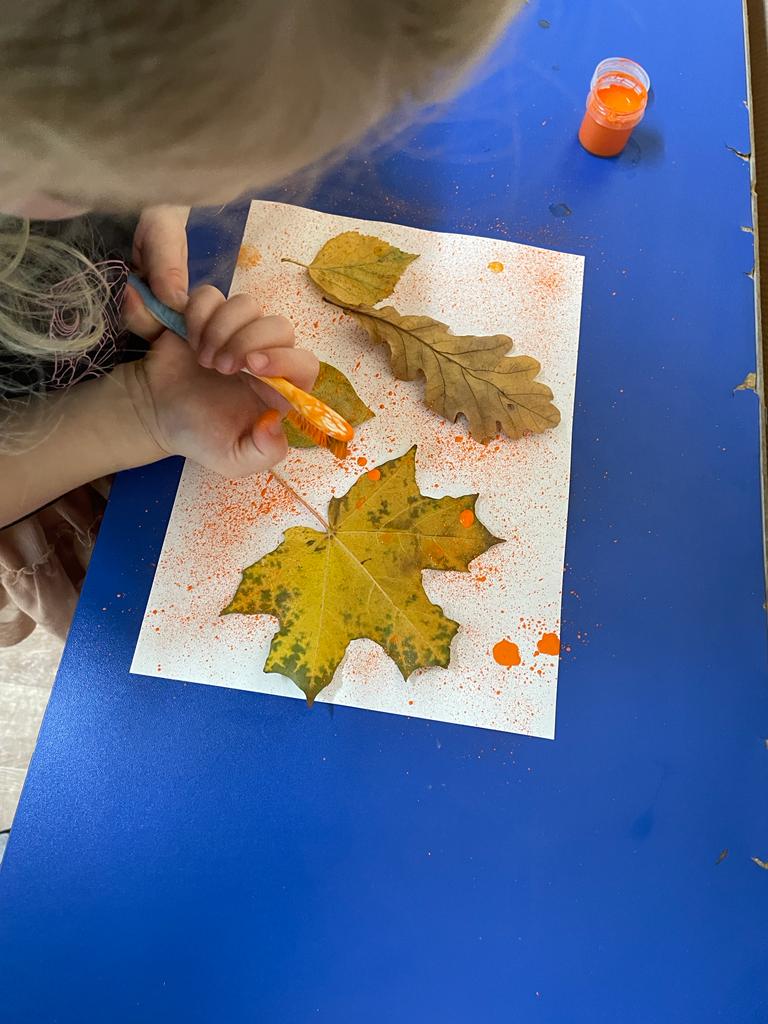 Монотипия – это техника рисования с помощью уникального отпечатка.Отпечаток получается только один и создать две абсолютно одинаковых работы невозможно. Ею прекрасно овладевают даже малыши, не имеющие никакой подготовки. Метод развивает воображение и фантазию. Работы, созданные в данной технике симметричные или имеют в основе зеркальный эффект.
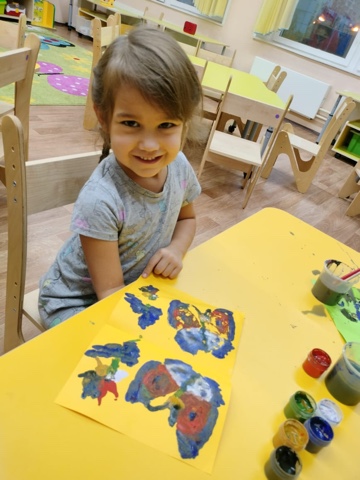 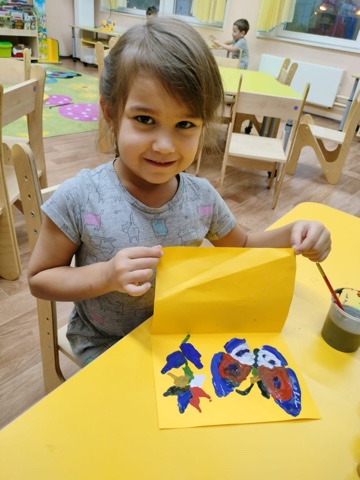 Техника рисования «отпечатками листьев». Отпечатки листьев на бумаге, позволяют получить интересную фактуру изображения с помощью красок (гуашь). Данная техника развивает мелкую моторику, тактильные ощущения, воспитывает чувство прекрасного.
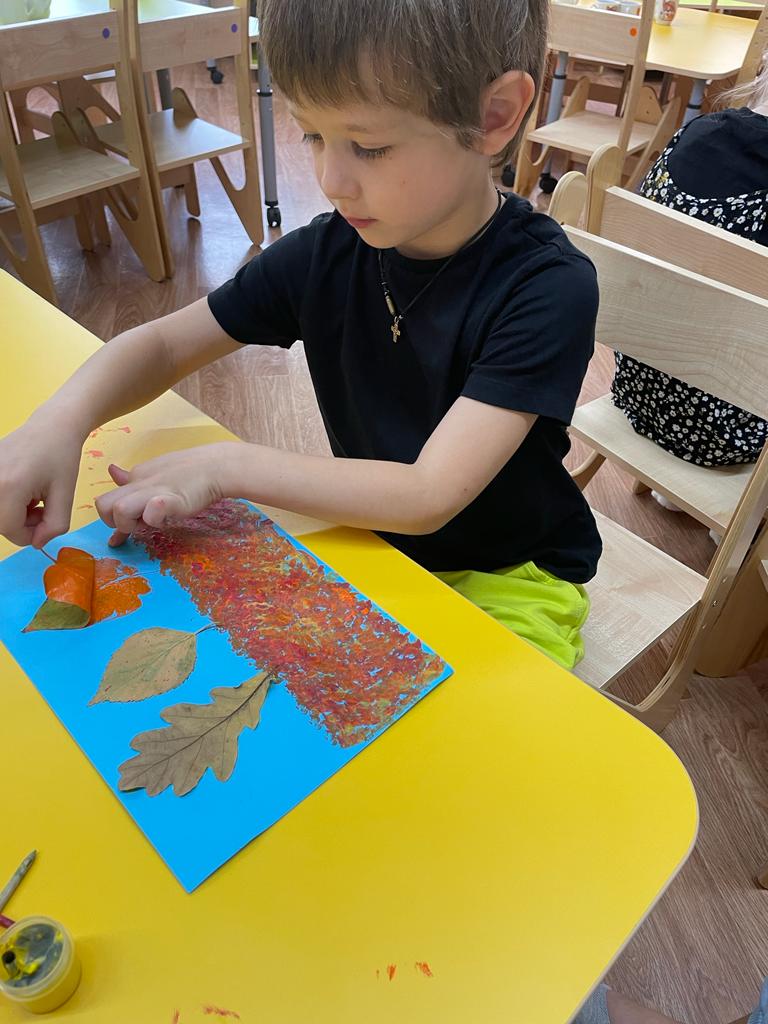 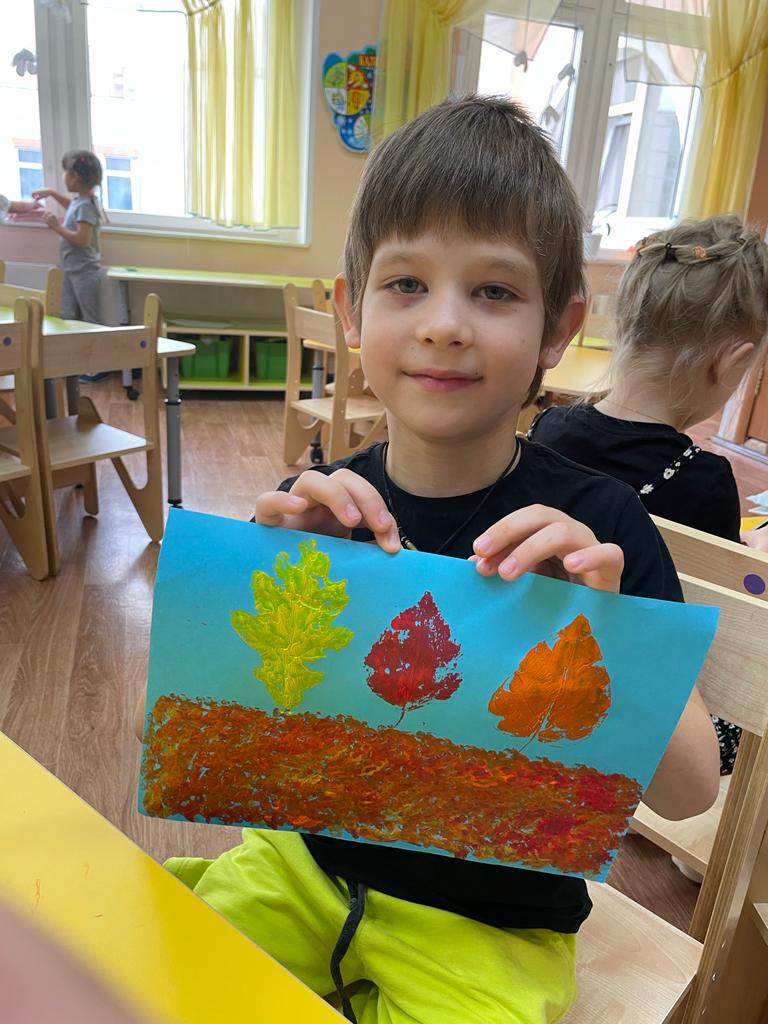 «Ниткография» рисования нитями.
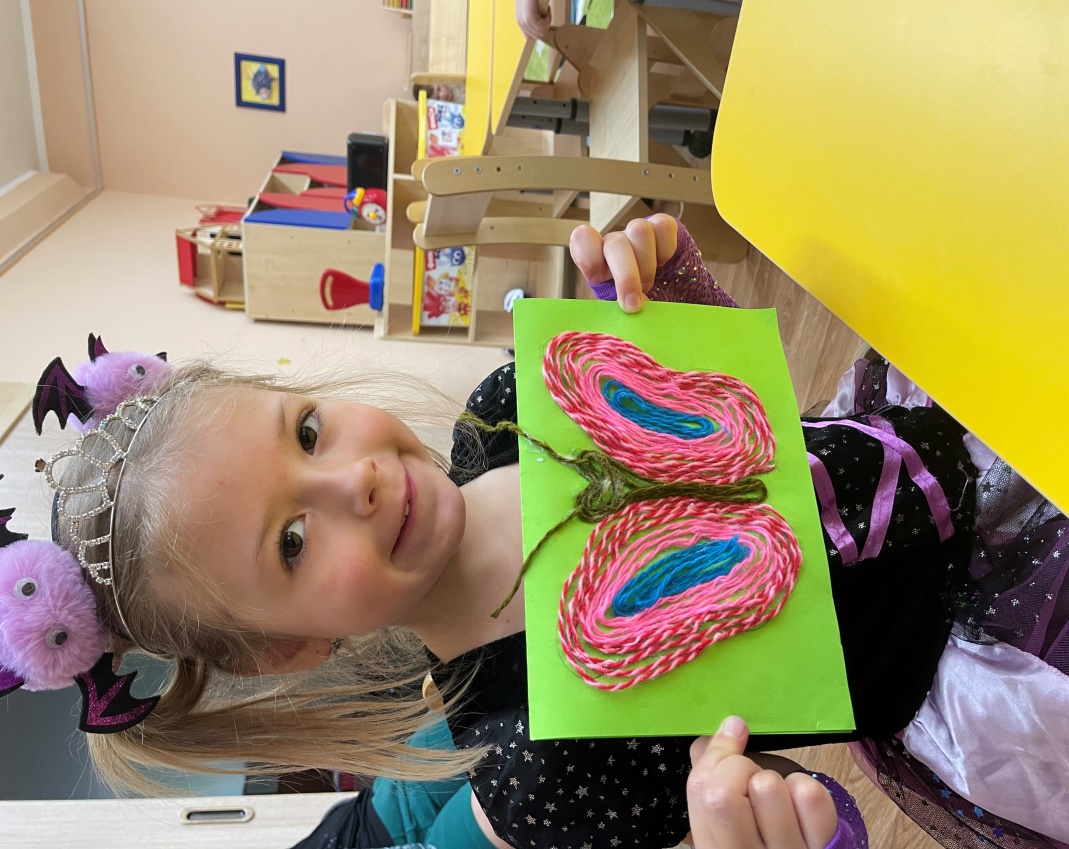 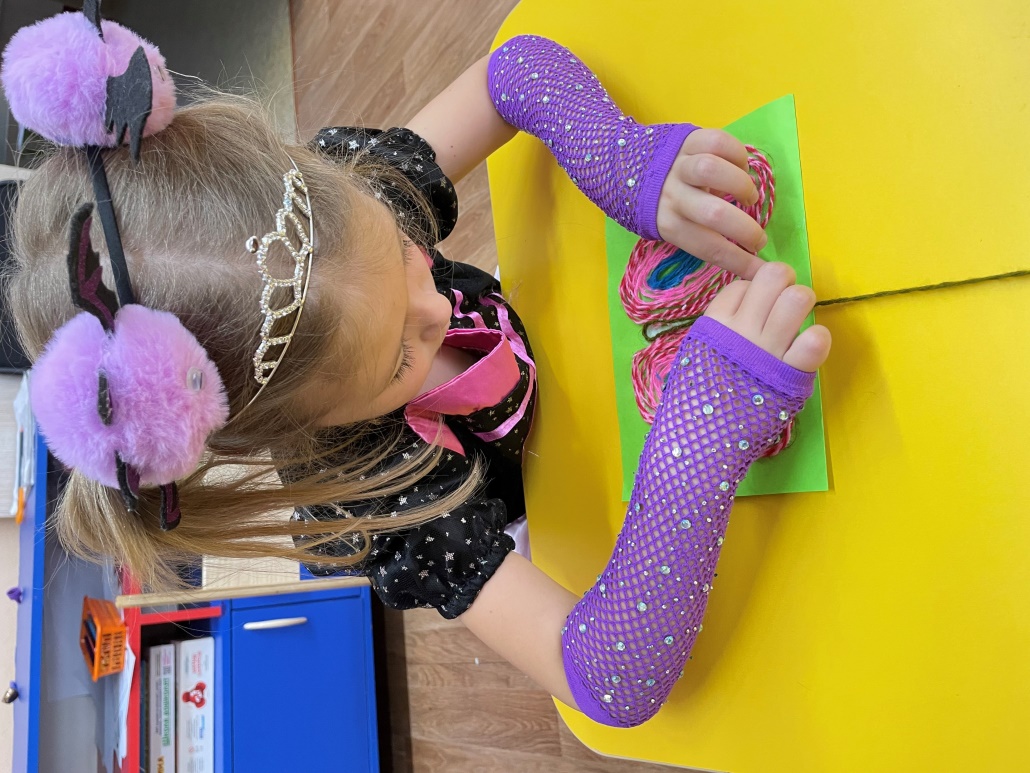 Рисование крупой
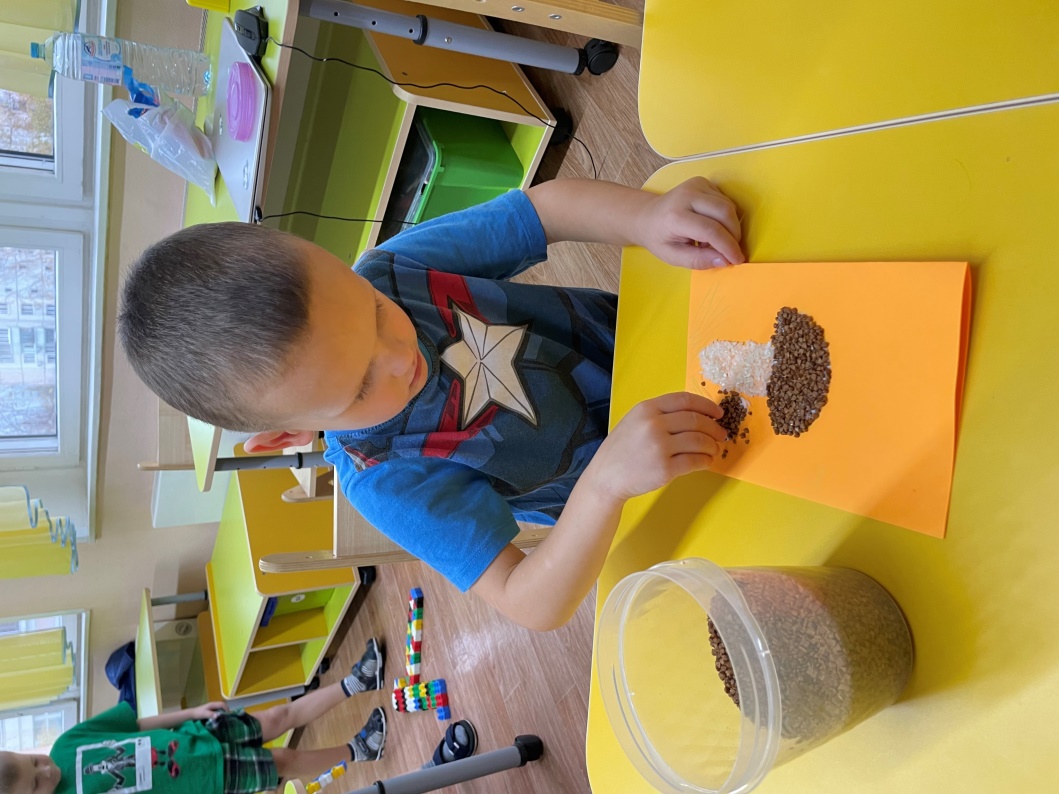 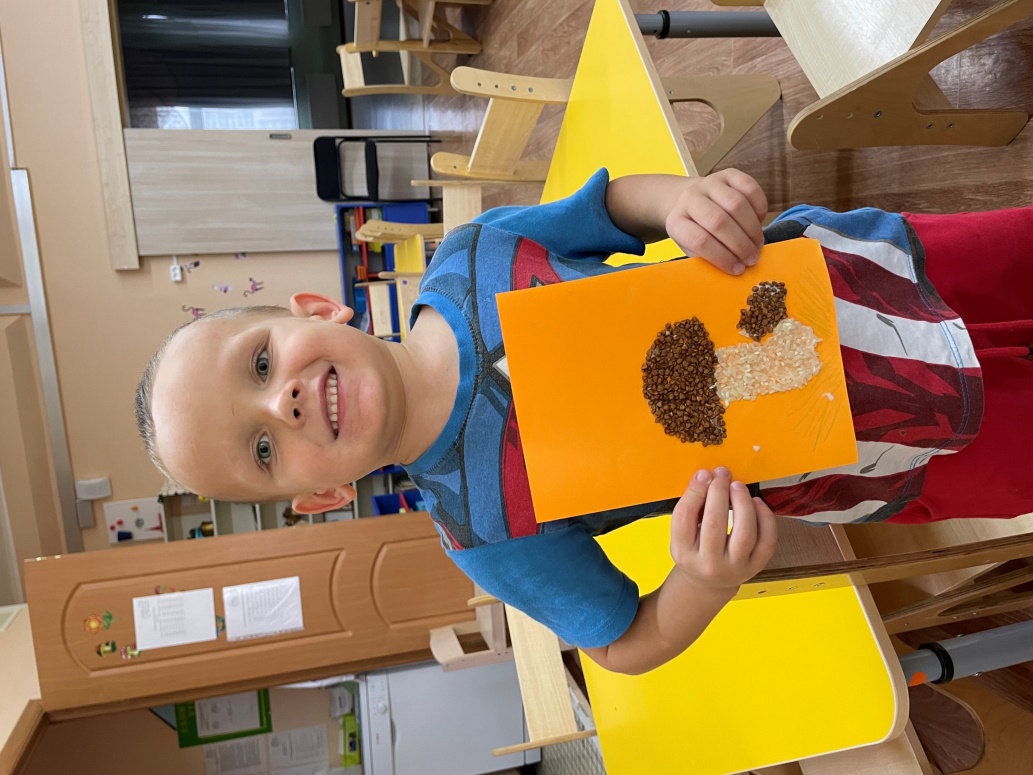 ЗАКЛЮЧЕНИЕ: освоение нетрадиционной техники рисования позволяет раскрыть творческий потенциал ребенка, постоянно повышает интерес к художественной деятельности, развивает психические процессы. Позволяет детям чувствовать себя раскованнее, смелее, непосредственнее, развивает воображение, дает полную свободу для самовыражения.				СПАСИБО ЗА ВНИМАНИЕ!